Bonjour!
lundi, le dix octobre
Travail de cloche
Écrivez une phrase à la voix passive qui parle de Victor Hugo.
Bonjour!
lundi, le dix octobre
This week there will be non-block classes on Monday, Tuesday, and Wednesday.

There will be block day classes on Thursday and Friday.

Thus, we will have a regular class onWednesday, a block-day class on Thursday, and no class on Friday.

Emma will give her presentation on Thursday.
Un incendie le quinze avril 2019 a causé d'importants dégâts à la cathédrale de Notre Dame de Paris.
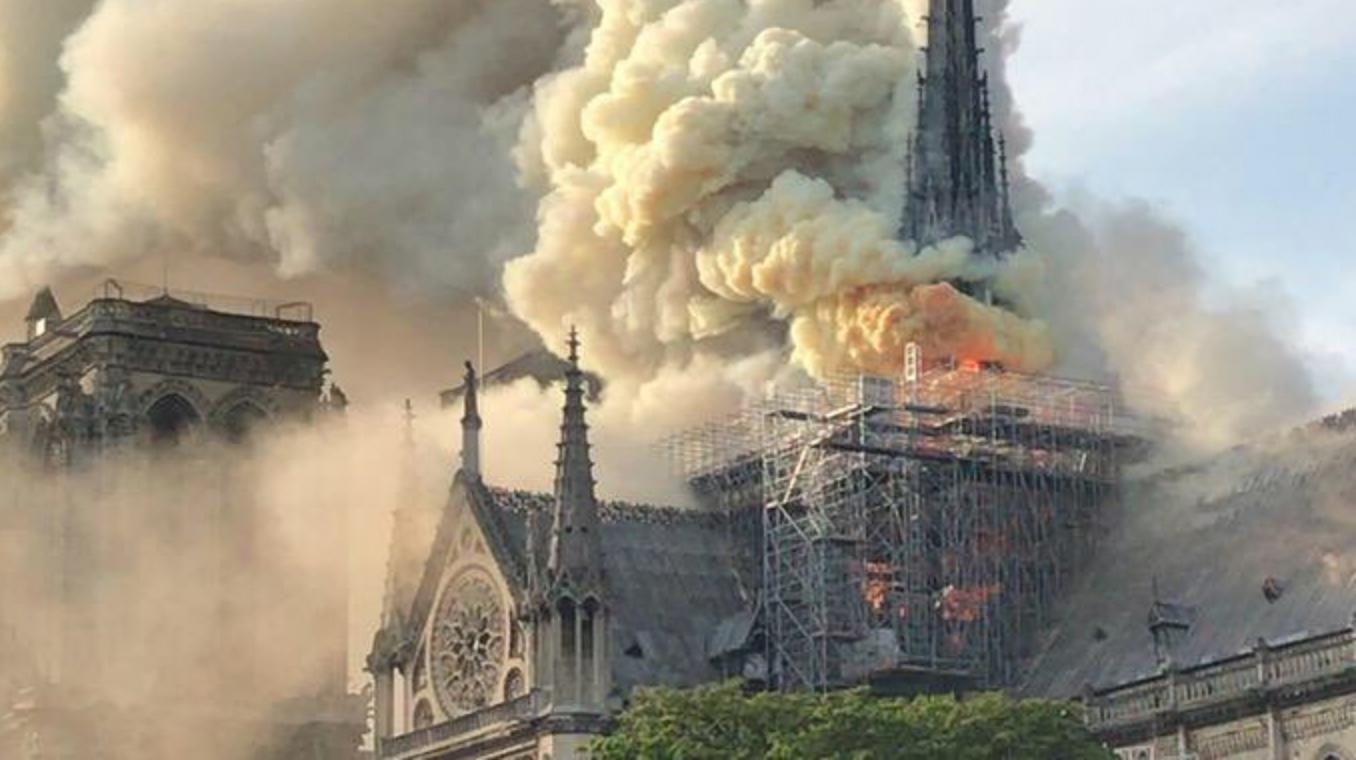 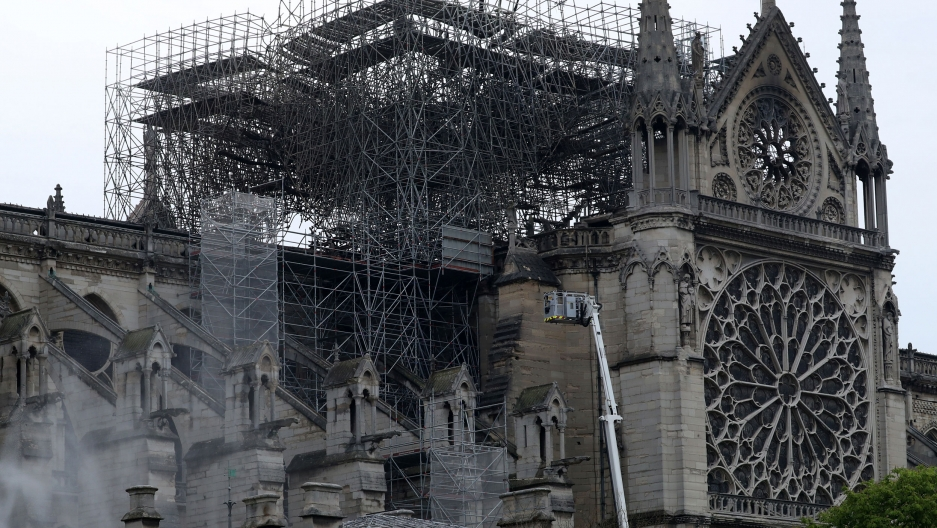 la cathedral de Notre Dame de Paris.
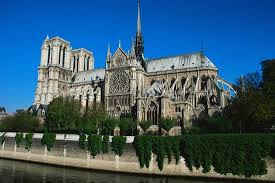 Victor Hugo
le houx vert
la bruyère en fleur
Billet de sortie
Translate into French: After having studied French grammar, my second exam was a great success.